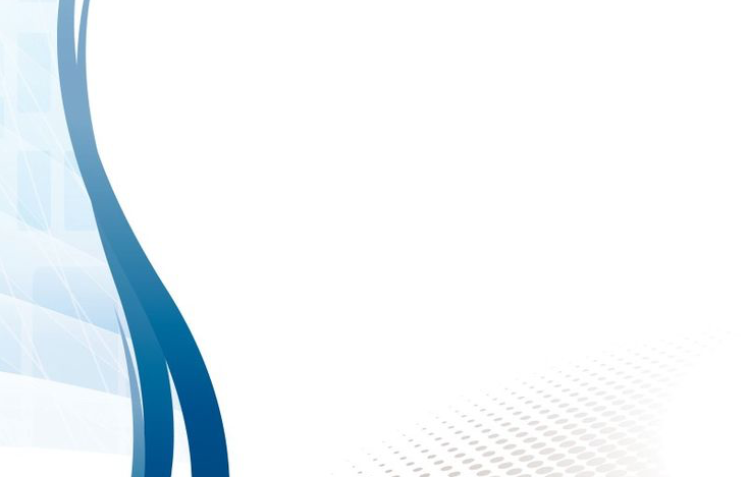 ĐÁI THÁO ĐƯỜNG
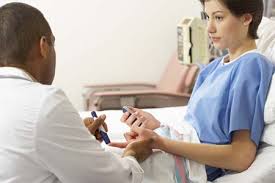 Nhóm 1:
		Trần Văn Tiến
		Nguyễn Đỗ Trung Đức
		Huỳnh Sử Minh Trí
		Phạm Thị Ngọc Diệp		Nguyễn Thị Thanh Hồng
1. SINH LÝ INSULIN VÀ CHUYỂN HÓA GLUCOSE
1.1  Sinh lý Insulin
- Insulin (5.800 Da) được tổng hợp từ tế bào Beta tuyến tụy .
	+ Tiểu đảo tụy còn có tế bào alpha (sx glucagon), tế bào delta (sx somatostatin)
	+ Insulin được dự trữ trong các hạt ở tuyến tụy dưới dạng tiền chất
	+ T1/2 insulin khoảng 5 phút. Khoảng 50% insulin bị phân hủy ở gan - Sự bài tiết:  + Tiết trong 24h, khoảng 1UI/giờ
	+ Nồng độ glucose là yếu tố chính kiểm soát sự bài tiết insulin	+ Ngoài ra, nồng độ acid amin, chất béo, kích thích thần kinh giao cảm và phó giao cảm củng làm thay đổi sự bài tiếu insulin.
- Receptor của insulin: + Hiện diện trên bề mặt tế bào nhạy cảm insulin	+  Được điều hòa bởi nồng độ insulinHbA1c: Liên kết không thuận nghịch và nông độ lệ thuộc glucose/máu, đời sống hồng cầu và tính thấm glucose
www.themegallery.com
1.2. Tác dụng của Insulin 

- Có tác dụng dự trữ năng lượng do insulin thúc đẩy sự thu nạp glucose vào tế bào
- Tác dụng vận chuyển glucose: Phần lớn được vận chuyển  thụ  động qua màng nhưng ở cơ và mô mỡ cần có insulin để đưa glucose vào trong tế bào
- Tác dụng của các hormone dị hóa: Khi  có  nhiễm  khuẩn,  chấn  thương  nặng thì sẽ tăng đảo chiều . 
3. Thiếu hụt Insulin
2. ĐỊNH NGHĨA, PHÂN LOẠI, NGUYÊN NHÂN, CƠ CHẾ
2.1. Định nghĩa.
Là một nhóm các bệnh lý chuyển hóa đặc trưng bởi  glucose máu do khiếm khuyết tiết insuline, khiếm khuyết hoạt động insuline, hoặc cả hai. Biến chứng: Mắt, thận, thần kinh, tim mạch…
2.2 Nguyên nhân ĐTĐ
2.3 Phân loại - ĐTĐ typ I: Lệ thuộc insulin hoàn toàn
- ĐTĐ typ II: đề kháng insulin/  tiết insulin
- ĐTĐ thai kỳ: không dung nap glucose/ĐTĐ typ II- ĐTĐ thứ phát, khiếm khuyết di truyền:  tiết insulin và  tác động của insulin
2.4. Cơ chế bệnh sinh
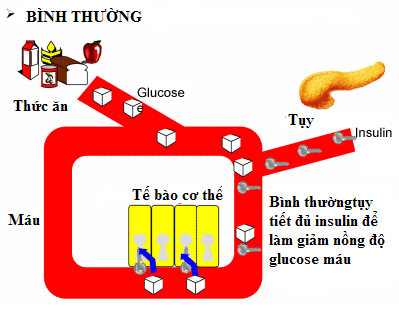 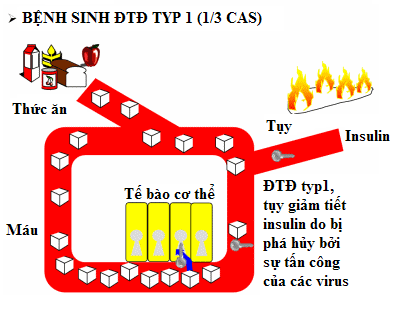 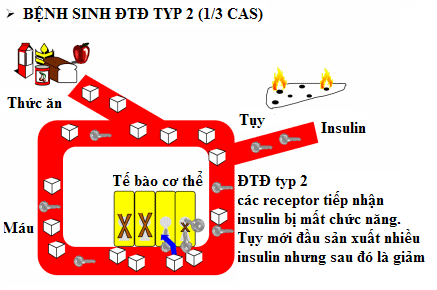 3. TRIỆU CHỨNG VÀ TIÊU CHUẨN CHẨN ĐOÁN3.1 Triệu chứng
Triệu chứng của ĐTĐ thể hiện mối quan hệ với cơ chế bệnh sinh







-Biến chứng mãn tính của tăng glucose và lipit máu: Hôn mê do tăng áp lực thẩm thấu, nhiễm toan ceton, bệnh lý mạch máu, tim, thạn, thần kinh, bệnh mắt, nhiễm khuẩn, bệnh khớp. ..
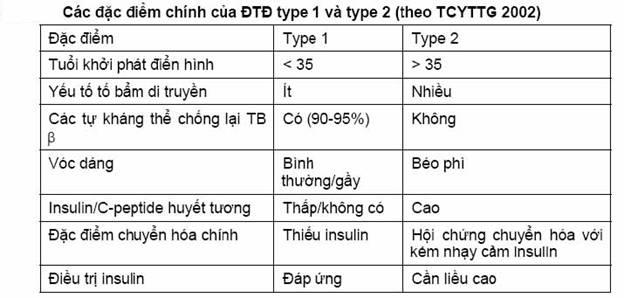 3.2 Tiêu chuẩn chẩn đoán
Tiêu chuẩn của WHO/IDF - 2012, dựa vào một trong các tiêu chí: 
-Glucose huyết lúc đói ≥7,0mmol/l (≥126mg/dl). 
-Test dung nạp: 2h sau khi uống, mức glucose huyết  ≥ 11,1 mmol/l) 
- HbA1c ≥ 6,5% (48 mmol/mol )
- Glucose huyết bất kỳ 11,1 mmol/l ( >= 200mg/dl)
- Chẩn đoán dựa vào glucose huyết lúc đói và/hoặc nghiệm pháp dung nạp glucose thì phải làm hai lần vào hai ngày khác nhau.
3.3 Chẩn đoán sớm bệnh đái tháo đường typ 2
3.3.1. Đối tượng có yếu tố nguy cơ để sàng lọc bệnh ĐTĐ typ 2
‒ Tuổi trên 45. 
‒ BMI trên 23. 
‒ HA tâm thu ≥ 140  và/hoặc HA tâm trương ≥ 85 mmHg. 
‒ Gia đình có người bị ĐTĐ ở thế hệ cận kề (bố, mẹ, anh, chị em ruột, con ruột bị mắc bệnh ĐTĐ typ 2). 
‒ Tiền sử được chẩn đoán mắc hội chứng chuyển hóa, tiền ĐTĐ. 
‒ Phụ nữ có tiền sử thai sản đặc biệt (ĐTĐ thai kỳ, sinh con to nặng > 4000 gam, xảy thai tự nhiên nhiều lần, thai chết lưu…) 
‒ Người có rối loạn lipid máu; đặc biệt khi HDL-c dưới 0,9 mmol/l và Triglycrid trên 2,2 mmol/l.
3.3.2. Các bước tiến hành chẩn đoán bệnh
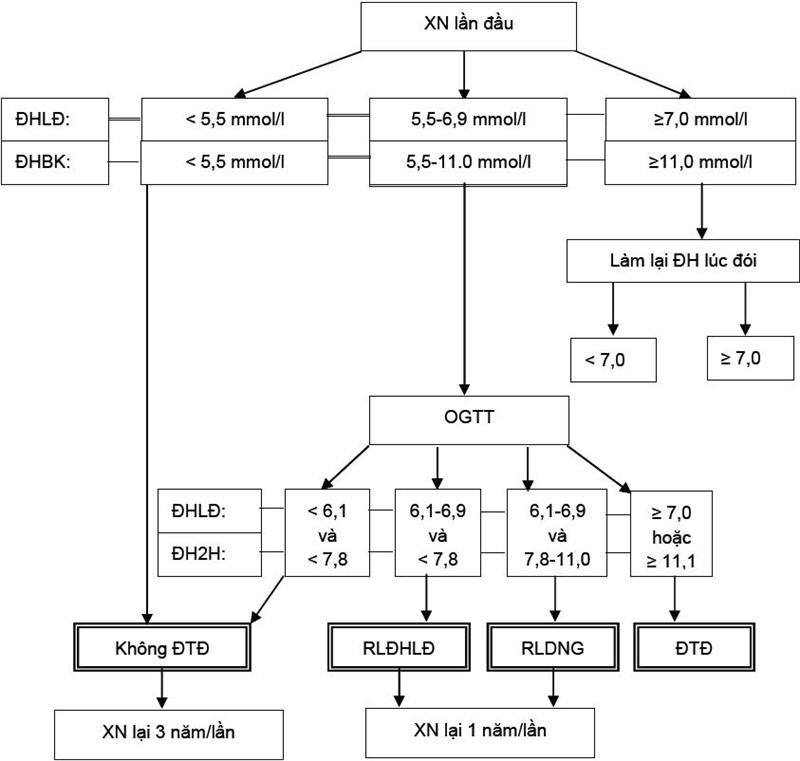 Đường huyết lúc đói
‒ Bước 1: Sàng lọc bằng câu hỏi, chọn ra các yếu tố nguy cơ. 
‒ Bước 2: Chẩn đoán xác định theo các tiêu chuẩn WHO, IDF-2012.
Đường huyết bất kỳ
Thủ nghiệm dung nạp Glucose
Rối loạn dung nạp Glucose
Rối loạn đường huyết lúc đói
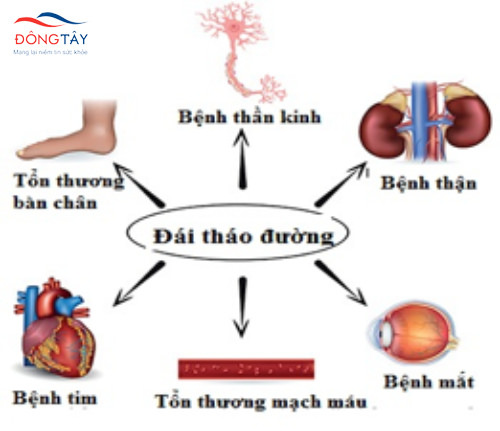 4.Biến chứng 4.1  Biến chứng cấp tính
- Hôn mê nhiễm toan ceton
- Hạ glucose máu
- Hôn mê tăng glucose máu không
 nhiễm toan ceton
- Hôn mê nhiễm toan lactic
- Các bệnh nhiễm trùng cấp tính
4.2 Biến chứng mạn tính
- Bệnh mạch máu lớn :  Xơ vữa mạch vành tim  nhồi máu cơ tim, 
		         Hội chứng mạch vành cấp, xơ vữa mạch não  đột quỵ, 	    		         Xơ vữa động mạch ngoại vi  tắc mạch
- Bệnh mạch máu nhỏ: bệnh võng mạc ĐTĐ, bệnh thận ĐTĐ, bệnh thần kinh ĐTĐ
- Phối hợp bệnh lí  thần kinh và mạch máu: loét bàn  chân ĐTĐ.
www.themegallery.com
5. Điều trị5.1 Mục tiêu điều trị
Đưa lượng glucose máu về mức tốt nhất, HbA1c < 7% trong vòng 3 tháng.
HbA1c > 9%, glucose huyết tương lúc đói >13 mmol/l dùng hai  loại  thuốc viên hạ glucose máu phối hợp.
HbA1c >9%, glucose máu lúc đói >15 mmol/l dùng ngay insulin
Cân bằng các thành phần lipid máu, các thông số đông máu, duy trì số đo huyết áp theo mục tiêu… 
Theo dõi, đánh giá tình trạng kiểm soát mức glucose trong máu.
Nắm cách sử dụng thuốc hạ glucose máu đường uống, insulin, cách phối hợp thuốc trong điều trị và lưu ý tình trạng người bệnh khi điều trị bệnh ĐTĐ
Các cơ sở y tế không thực hiện xét nghiệm HbA1c, đánh giá theo mức glucose huyết tương trung bình hoặc theo dõi glucose máu lúc đói và 2 giờ sau ăn.
5.2 Phương pháp điều trị cụ thể
5.2.1 Biện pháp không dùng thuốc
Chế độ ăn
Năng lượng 30 – 40 Kcal/kg/ngày
Hạn chế lượng glucid
b. Vận động thể lực
c. Kiểm soát đường huyết thường xuyên
d. Giáo dục người bệnh
Tự theo dõi đường huyết và ăn uống hợp lý.
Biết sử dụng insulin (BN ĐTĐ typ 1)
e. Khám định kỳ
5.2.2  Thuốc điều trị ĐTĐ
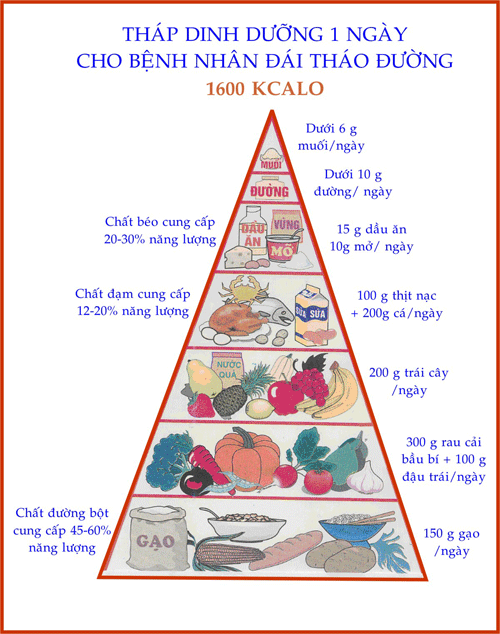 www.themegallery.com
Một số thuốc sử dụng trong bệnh viện
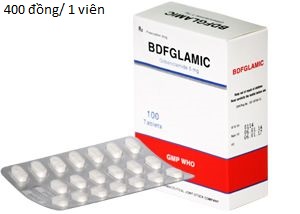 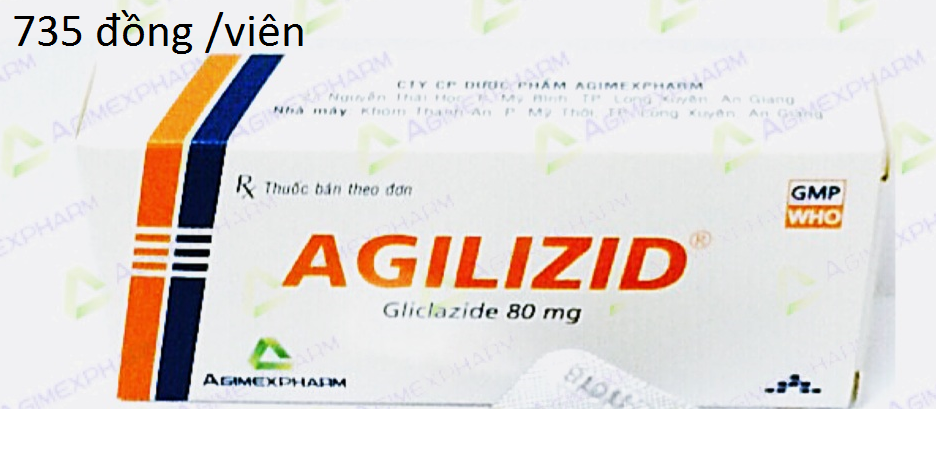 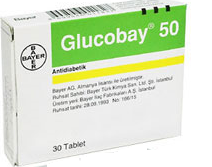 2.752 đồng/ viên
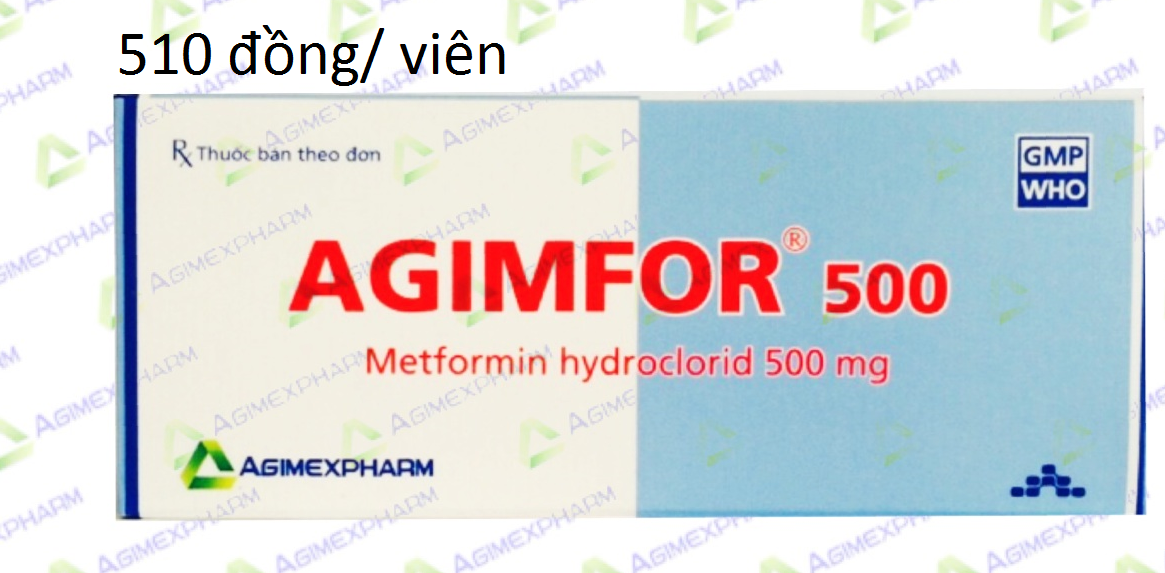 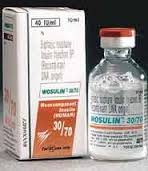 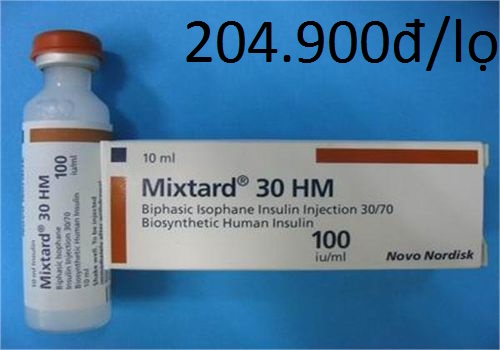 94.500 đ/lọ
6. Phòng bệnh
- Phòng để không bị bệnh khi có nguy cơ mắc bệnh ; để bệnh không tiến triển nhanh và  giảm thiểu tối đa các biến chứng của BN nhằm cải thiện chất lượng cuộc sống cho BN
- Ý nghĩa của việc phòng bệnh ĐTĐ không kém phần quan trọng so với việc điều trị bệnh vì cũng là một phần của điều trị .
- Phòng bệnh cấp 1: Sàng lọc tìm ra  người có nguy cơ mắc bệnh cao, can thiệp tích cực nhằm giảm tỷ lệ ĐTĐ trong cộng đồng .
- Phòng bệnh cấp 2: với người đã bị ĐTĐ; nhằm làm chậm xảy ra các biến chứng; làm giảm độ nặng của biến chứng .Nâng cao chất lượng sống cho người mắc bệnh.
CẢM ƠN THẦY VÀ CÁC BẠN ĐÃ LẮNG NGHE!